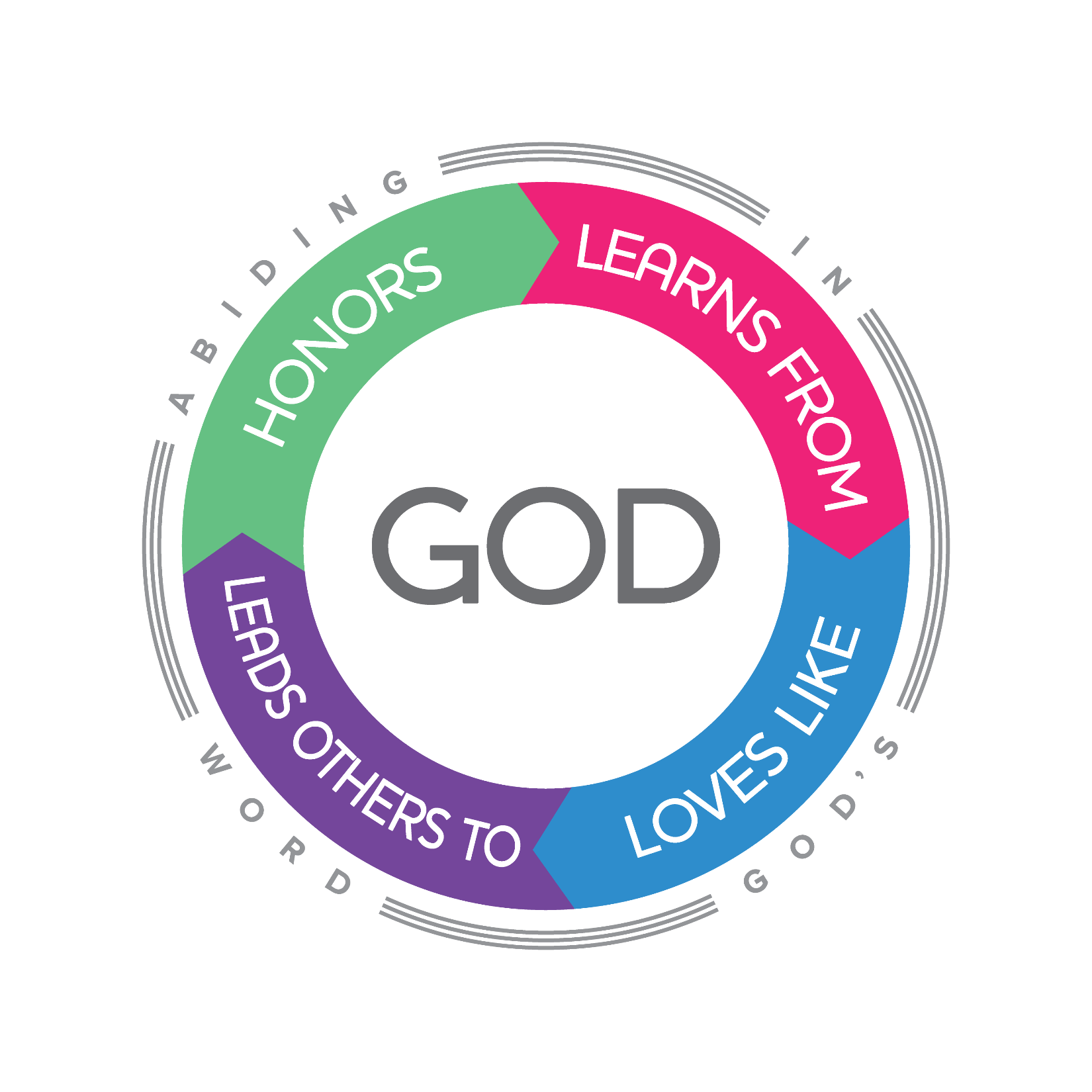 I’m a
Disciple
“A disciple is not above his teacher, but everyone when he is fully trained will be like his teacher.”
Luke 6:40
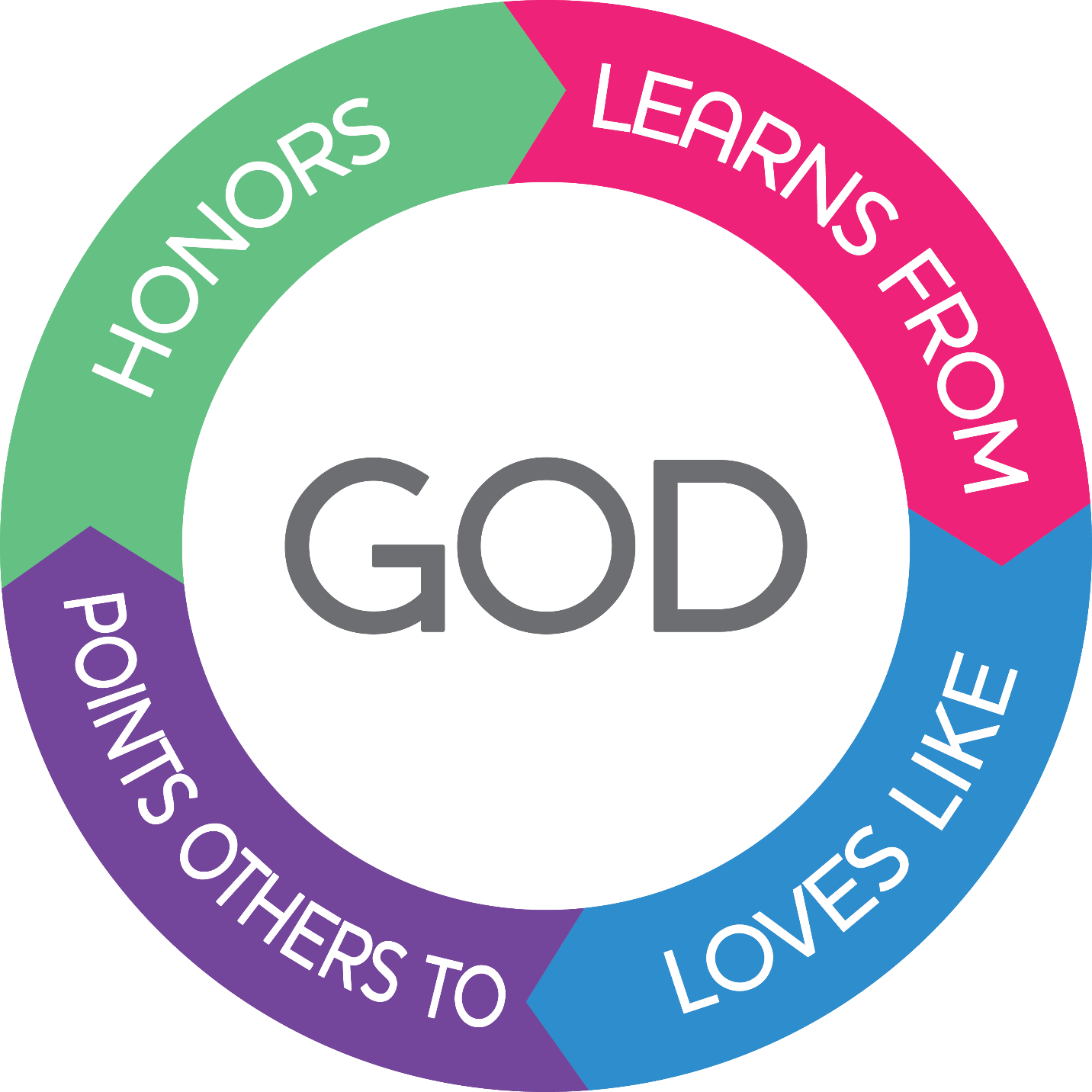 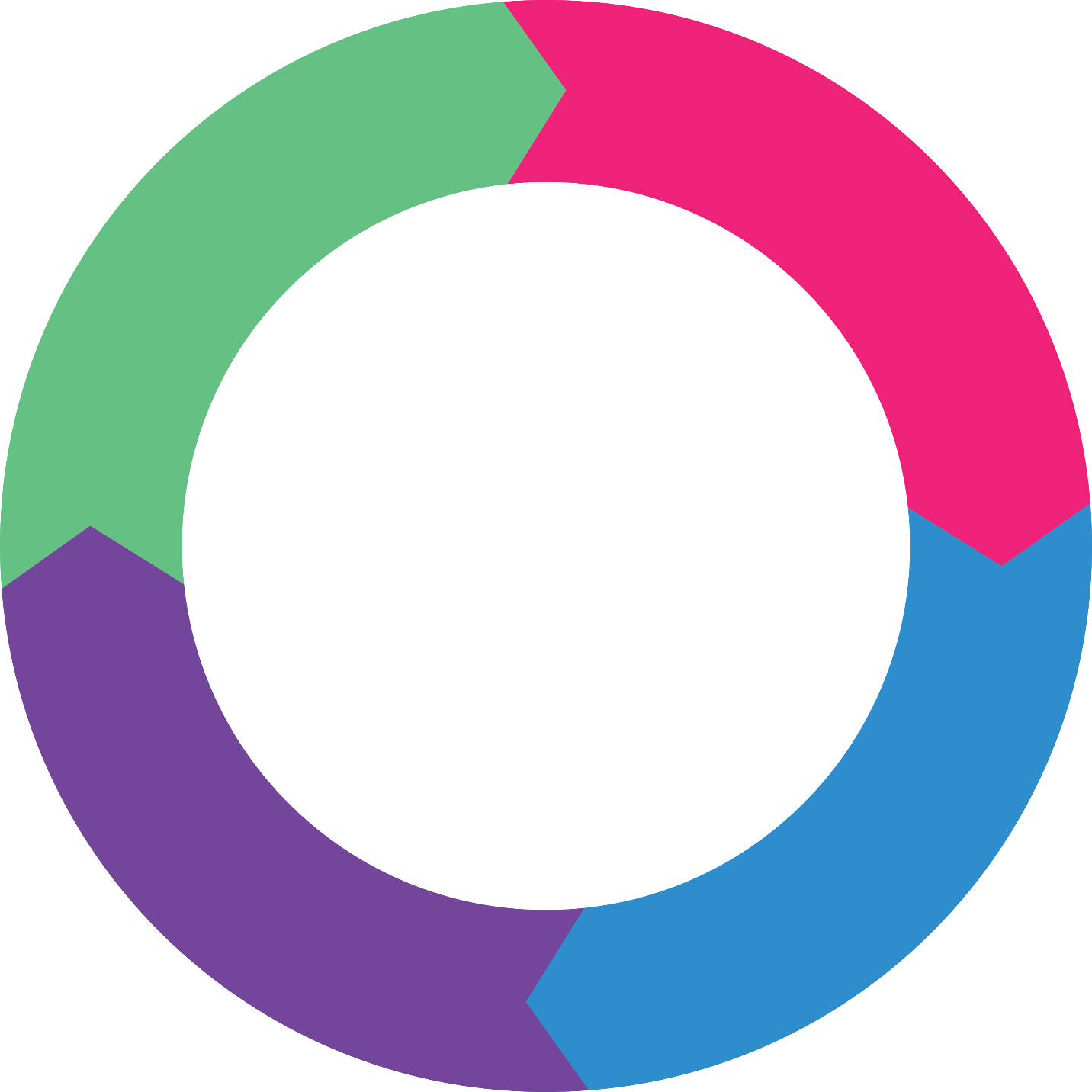 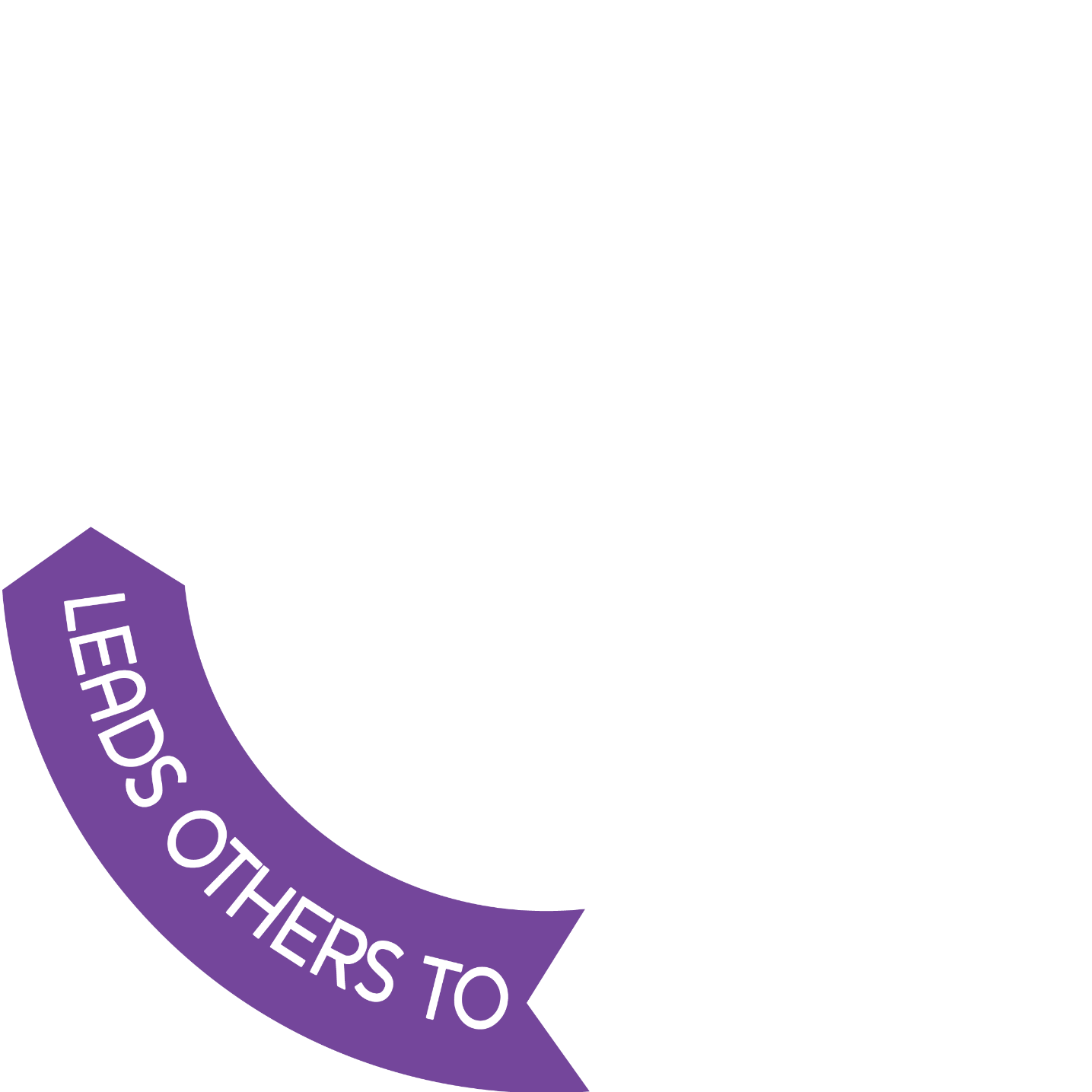 Disciples make God’s work their food
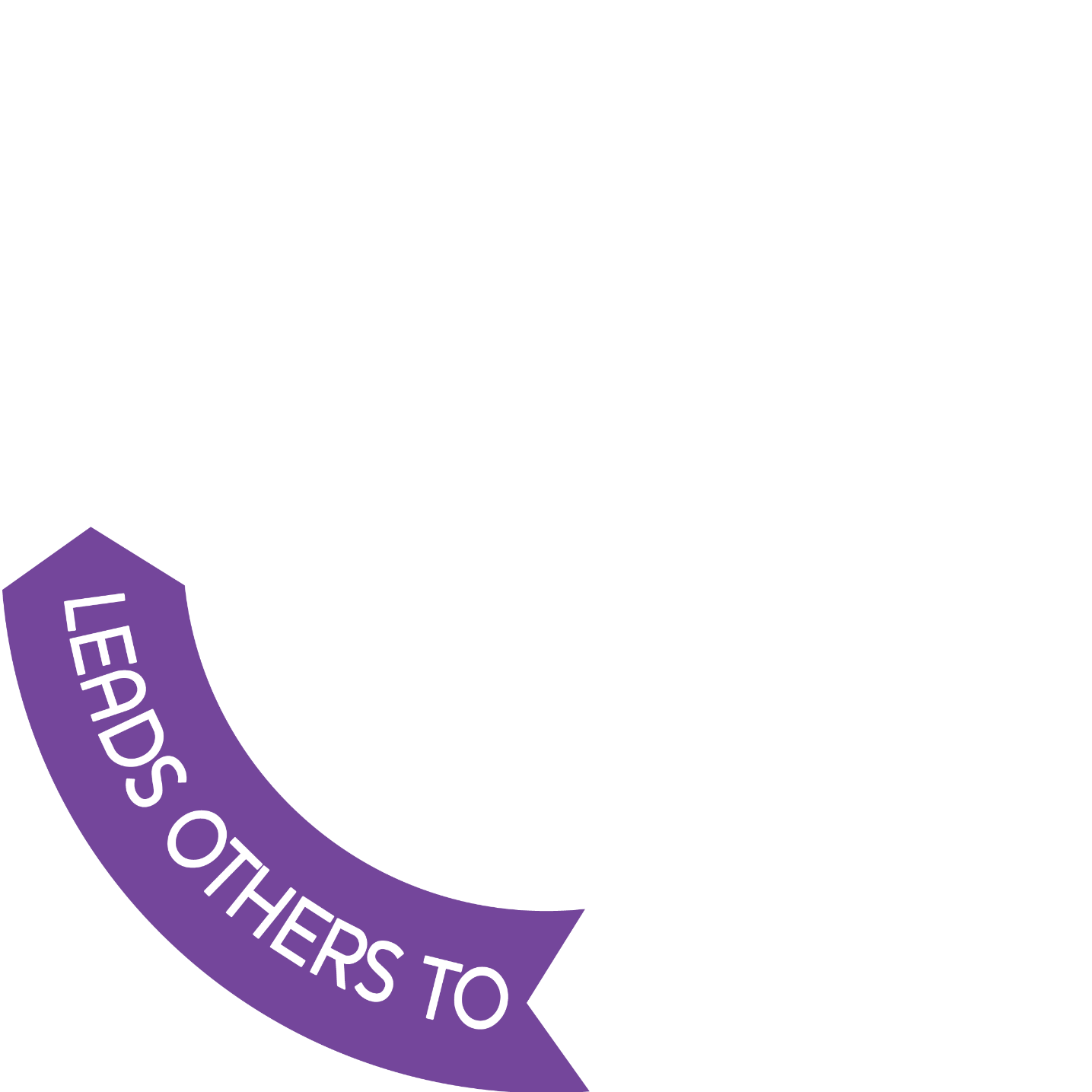 Disciples make personal connections
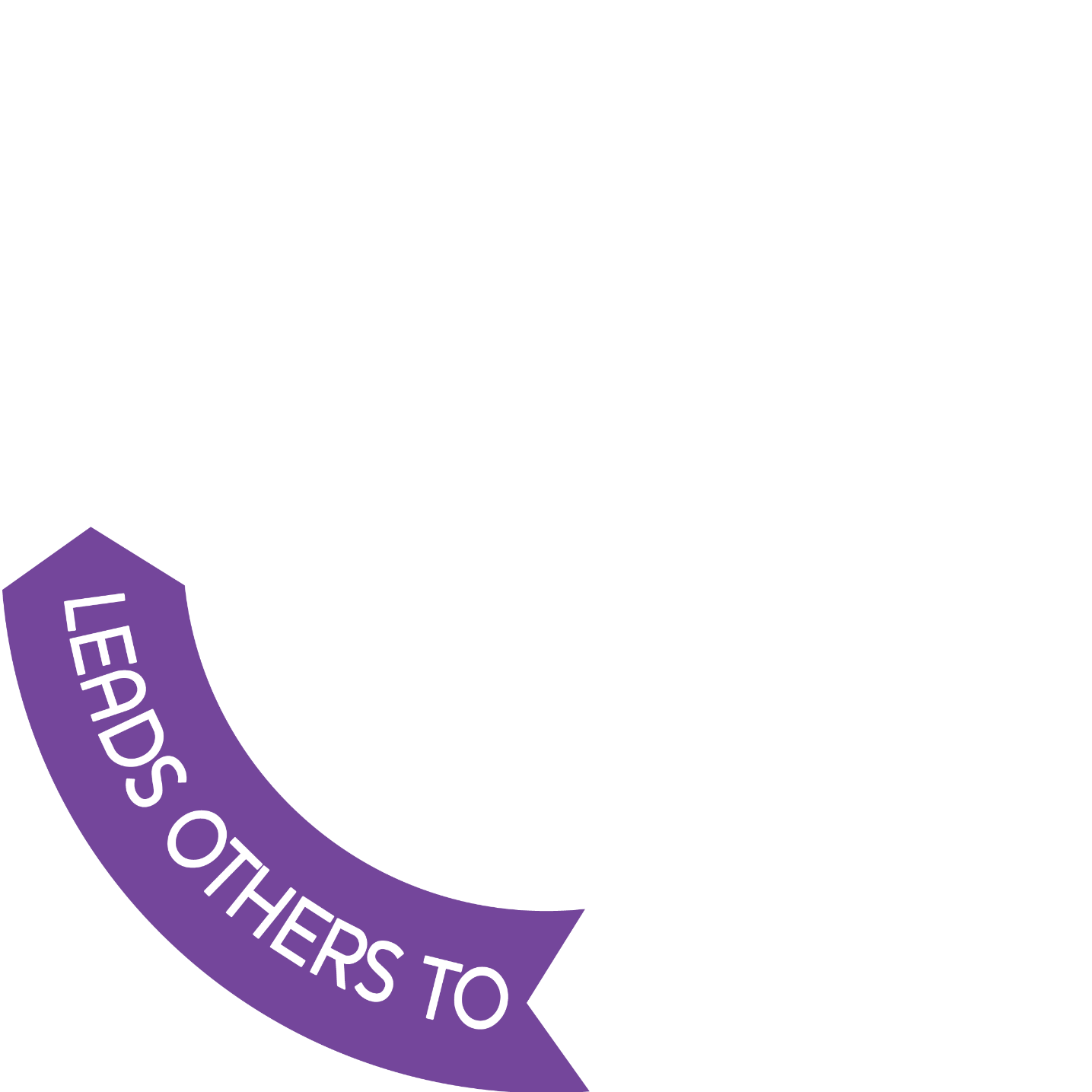 Disciples start
spiritual conversations
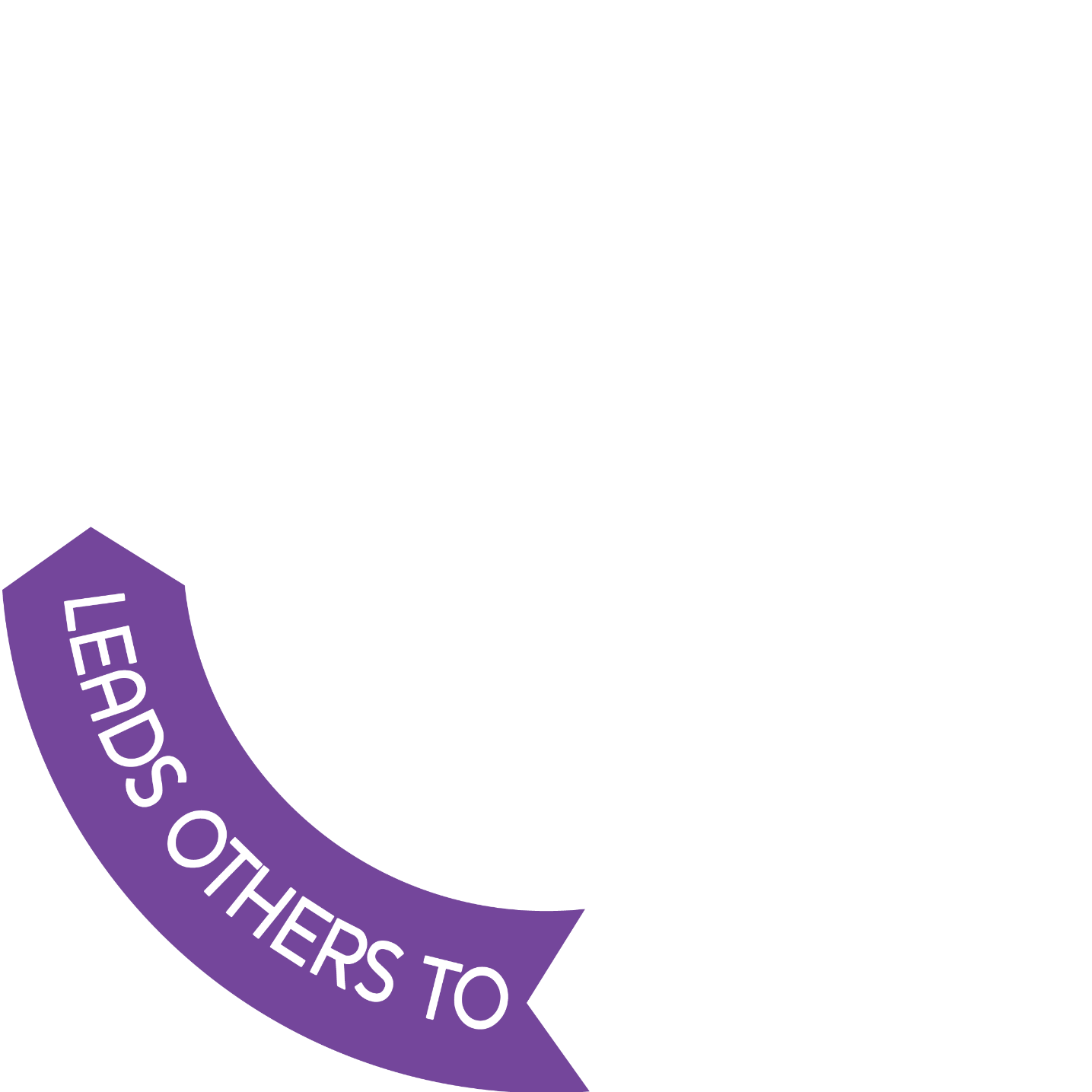 Disciples tell
the truth
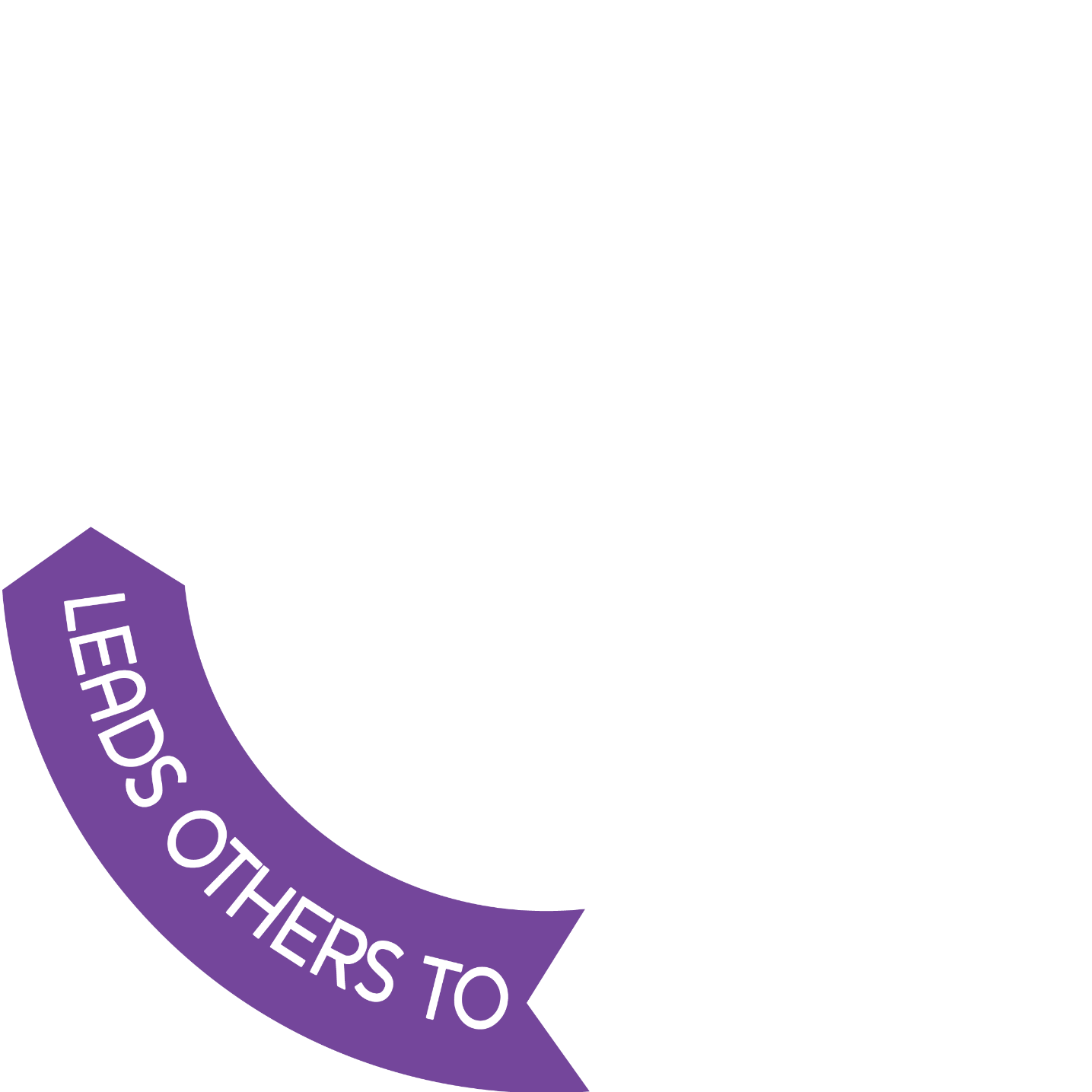 Disciples work with other disciples
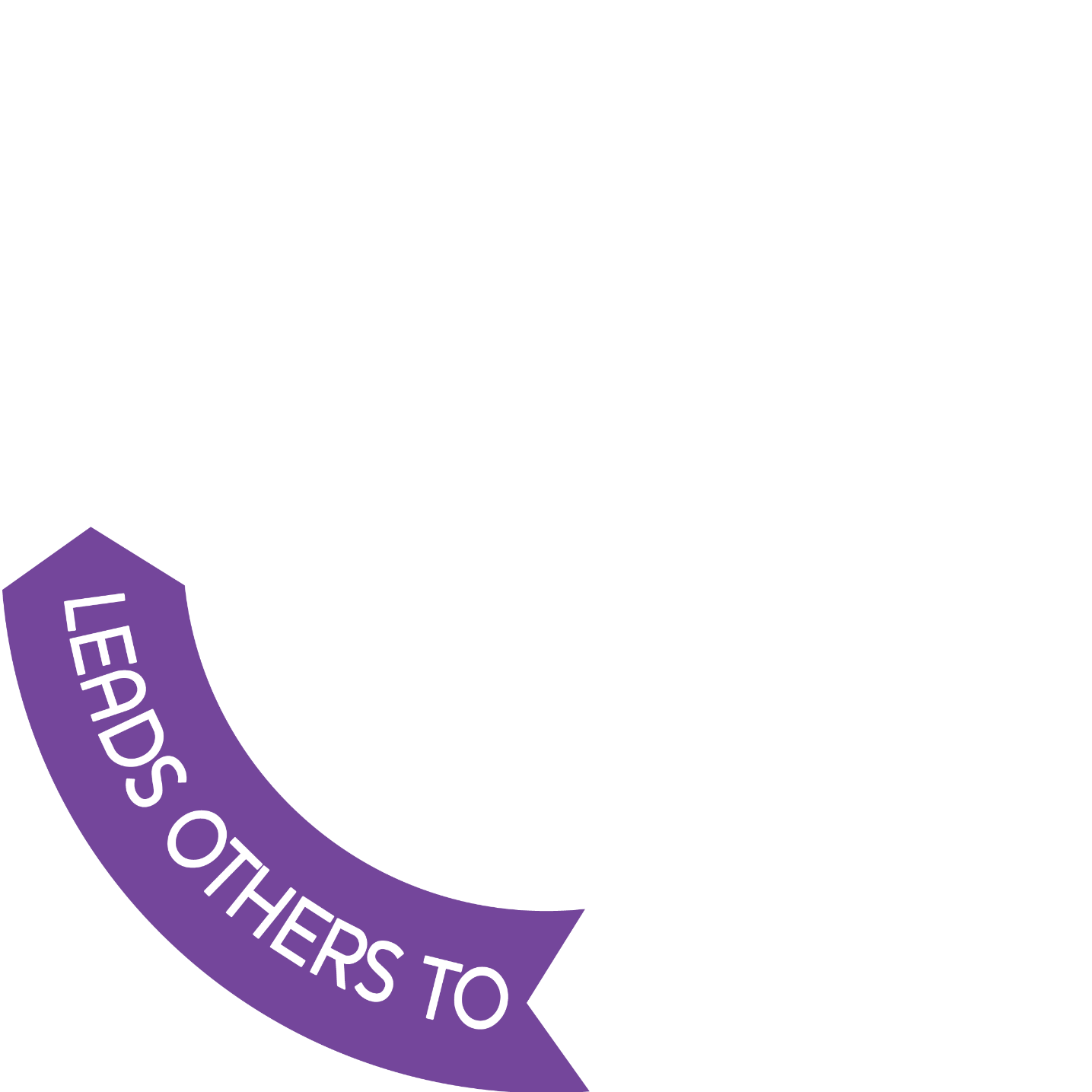 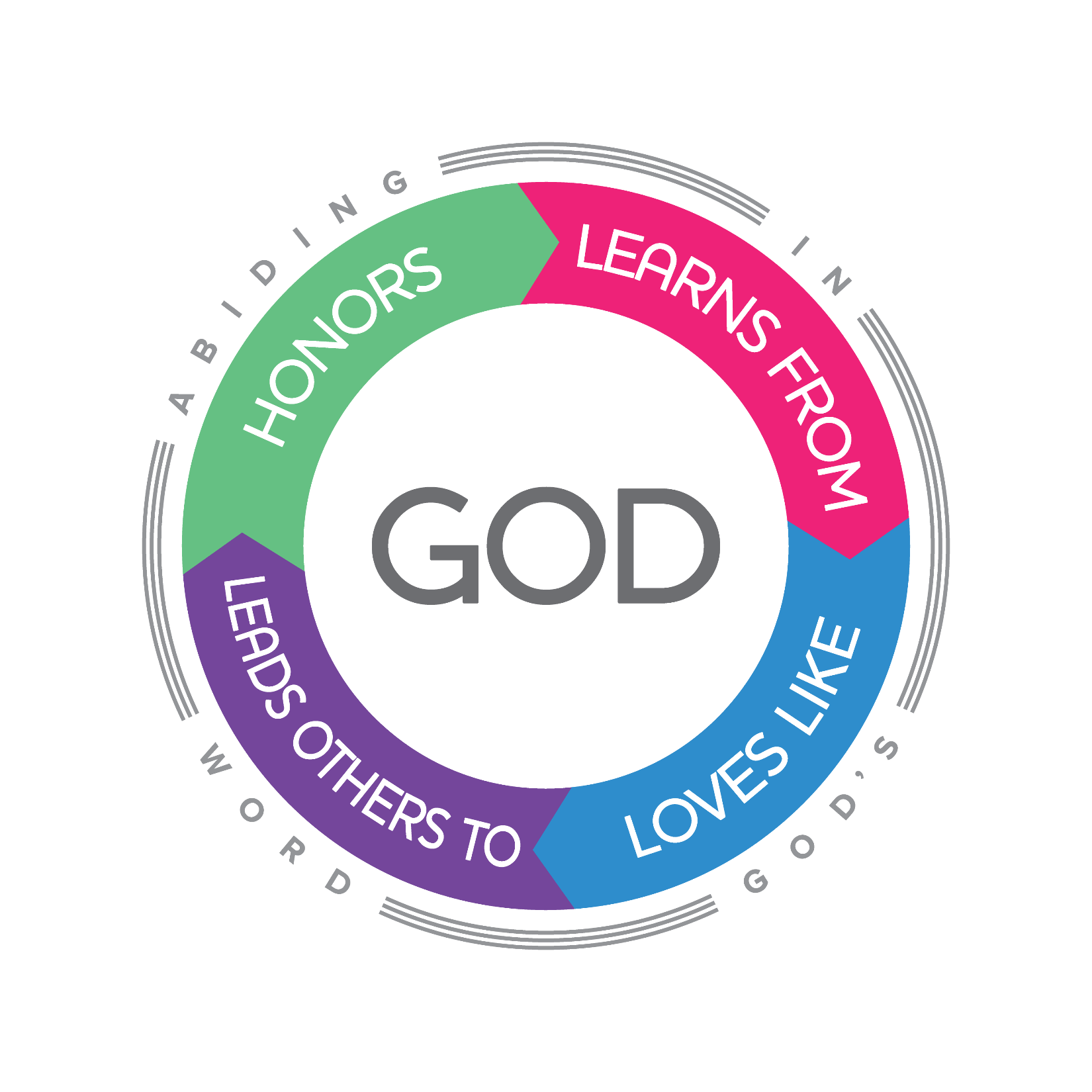 I’m a
Disciple